Интеллектуальная лаборатория цифровых сетей
Перепелицын Артем Владимирович
Директор по управлению проектами АО «НИЦ ЕЭС»РОССЕТИУПРАВЛЕНИЕ ИМУЩЕСТВОМ
НОВЫЕ ВЫЗОВЫ
технологии меняются, появились новые вызовы, требующие изменения организационно-технологической модели электрической сети
Новые технологии
1
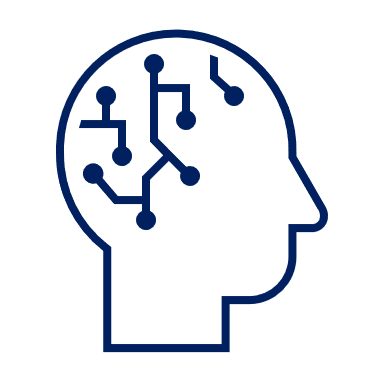 Протоколы обмена информацией
Компактные Plug&Play решения 
Информационная безопасность
Системы предиктивного анализа
Новые типы измерителей в электроэнергетике
Облачные платформы для сетевой инфраструктуры и потребителей
Системы накопления электроэнергии
Электрозарядная инфраструктура
Возобновляемые источники энергии
Умный потребитель
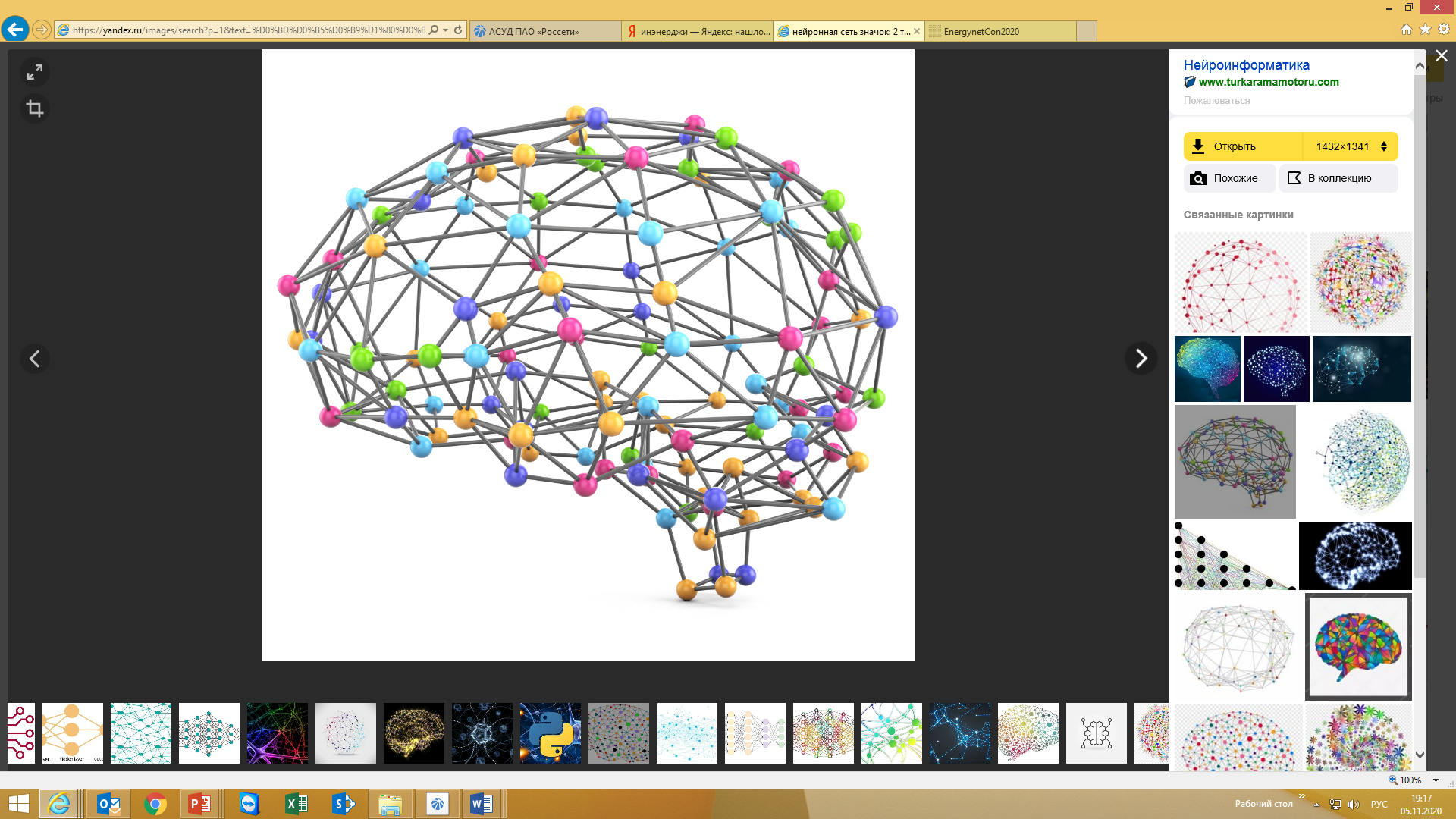 Индивидуализация
Минимизация затрат
Осталась проблема в отсутствие звена между разработчиками, сетевой компанией и потребителем для проведения исследований, апробации, пилотирования и последующего внедрения технологий для электросетевого комплекса
2
Сформировалось понимание актуальной и первоочередной потребности в испытаниях для нужд электросетевого комплекса
2
Интеллектуальная лаборатория. Этап 1. Состав и функционал
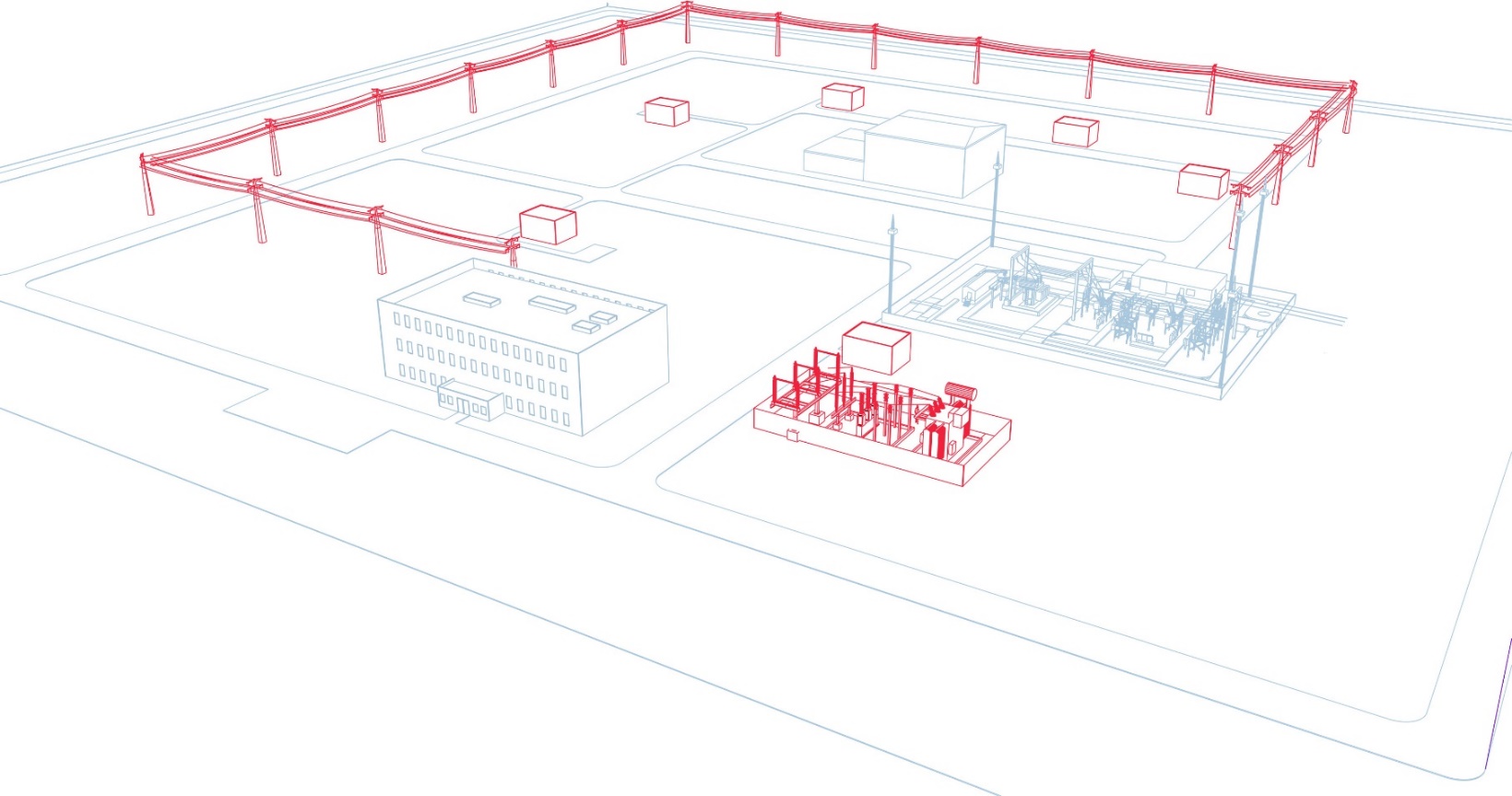 Испытательная сеть
Центр комплексных испытаний
Центр распределенной энергетики
Центр коммуникационных решений
Центр информационной безопасности
Лаборатория ЭМС
Лаборатория климатических испытаний
3
Интеллектуальная лаборатория. Этап 1. Состав и функционал
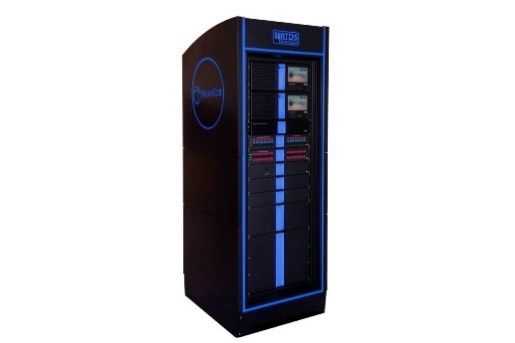 Испытательная сеть
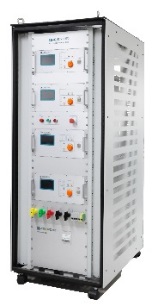 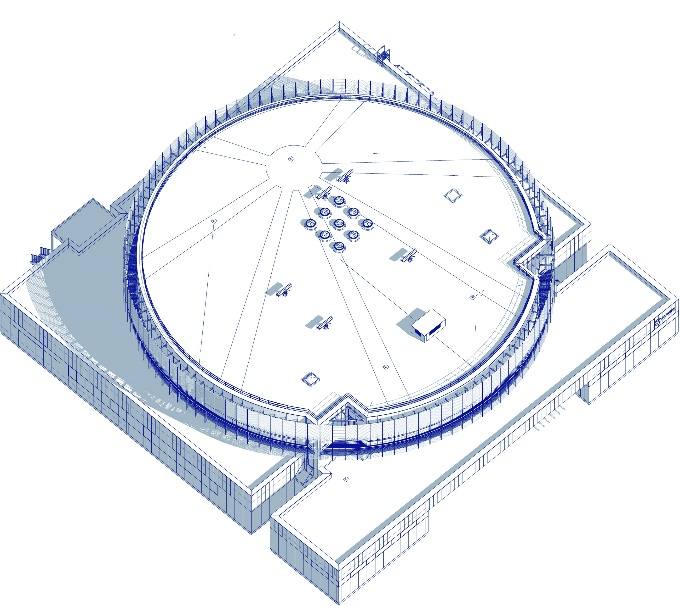 Центр комплексных испытаний
Центр распределенной энергетики
Центр коммуникационных решений
Центр информационной безопасности
Лаборатория ЭМС
Лаборатория климатических испытаний
4
Интеллектуальная лаборатория. Этап 1. Состав и функционал
Центр комплексных испытаний
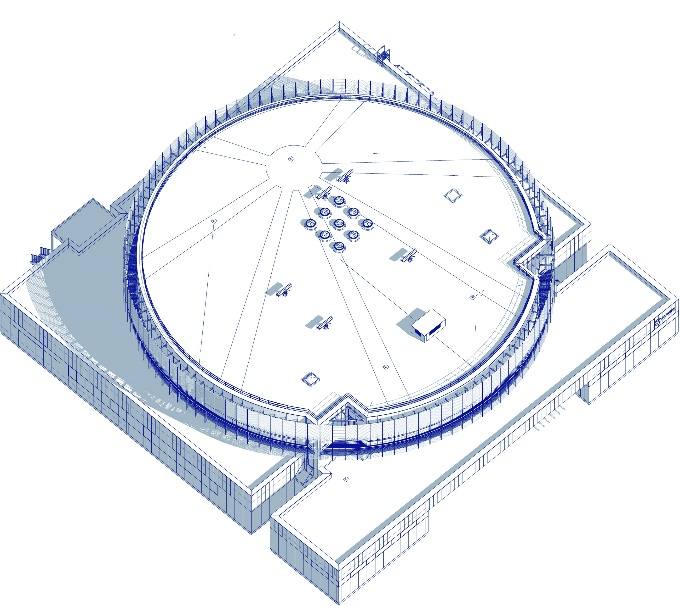 Центр распределенной энергетики
5
Интеллектуальная лаборатория. Этап 1. Состав и функционал
Центр распределенной энергетики
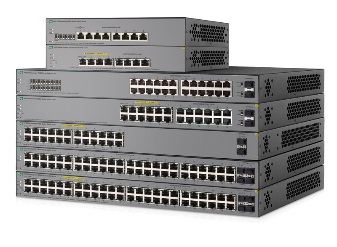 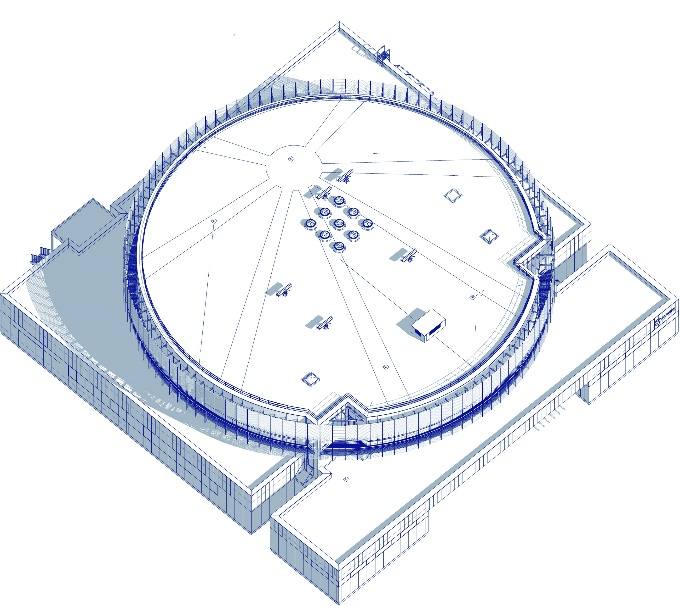 Центр коммуникационных решений
6
Интеллектуальная лаборатория. Этап 1. Состав и функционал
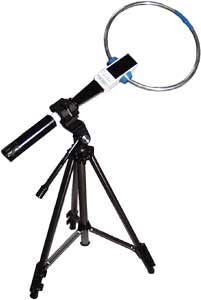 Центр коммуникационных решений
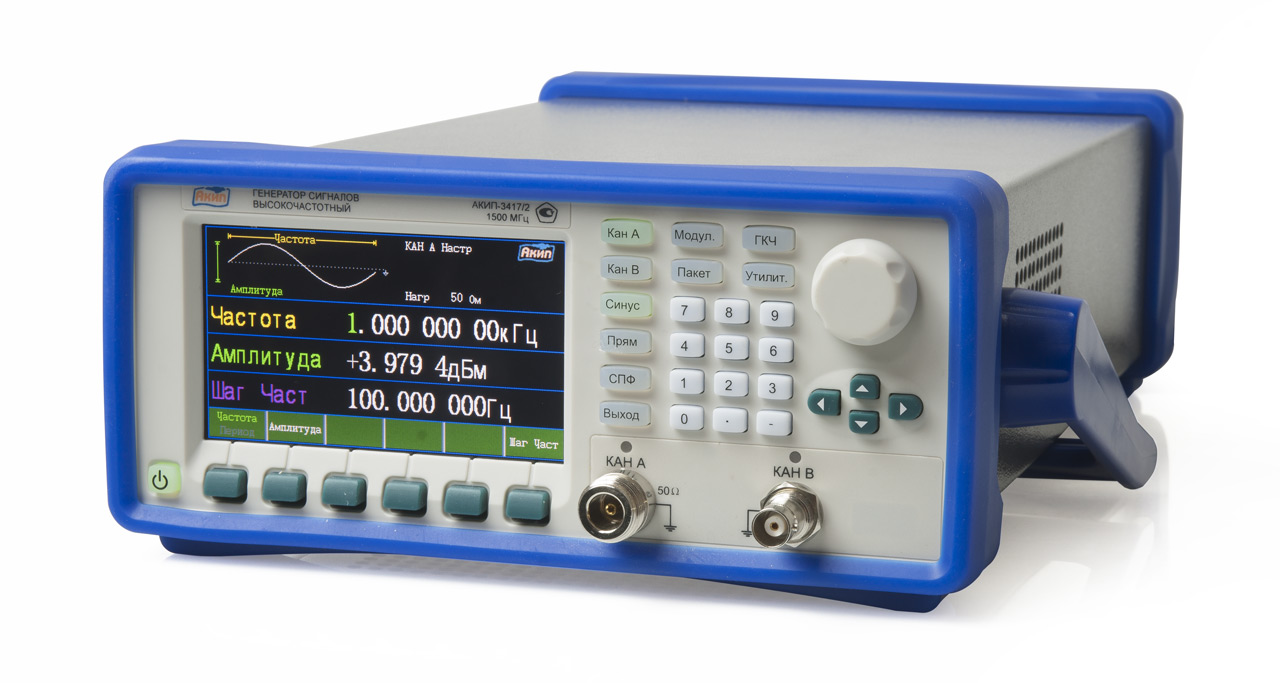 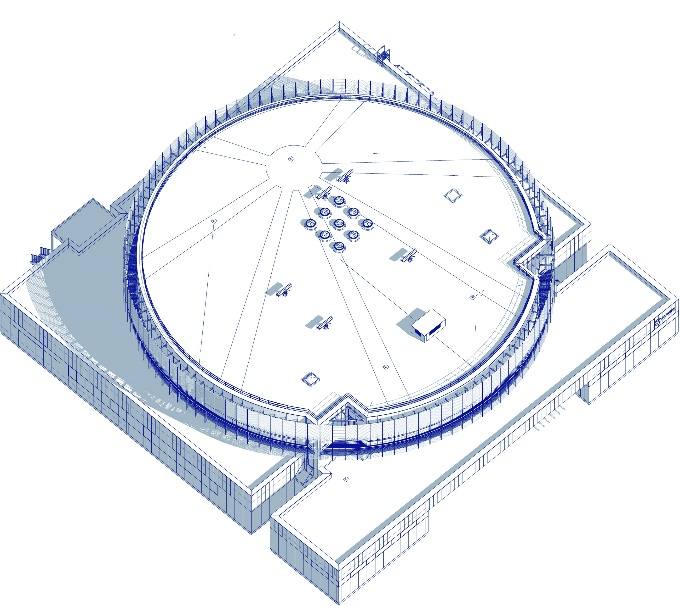 Центр информационной безопасности
7
Интеллектуальная лаборатория. Этап 1. Состав и функционал
Центр информационной безопасности
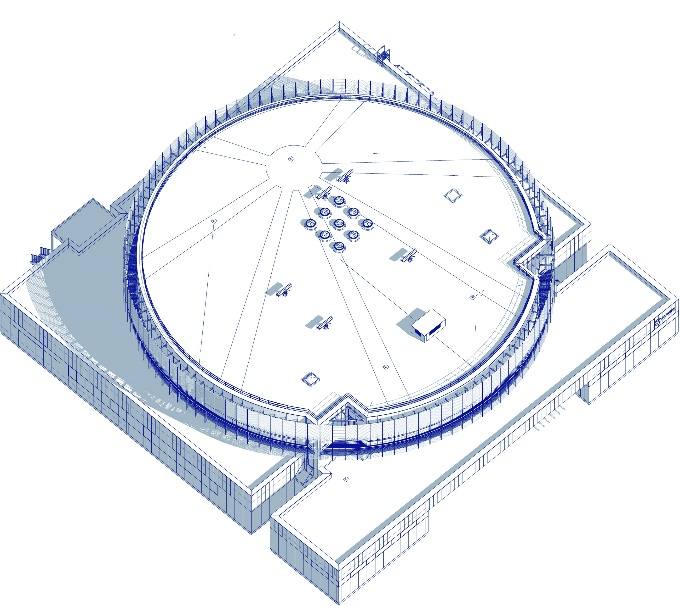 Лаборатория ЭМС
8
Интеллектуальная лаборатория. Этап 1. Состав и функционал
Лаборатория ЭМС
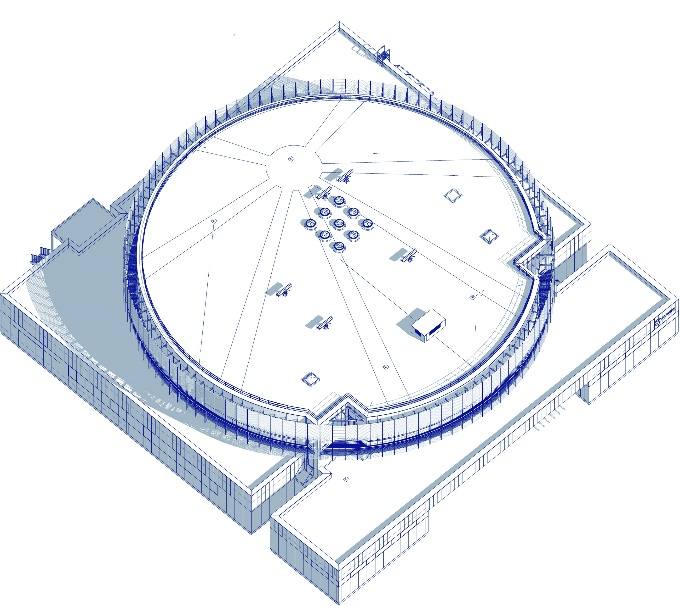 Лаборатория климатических испытаний
9
Интеллектуальная лаборатория. Этап 1. Состав и функционал
Лаборатория климатических испытаний
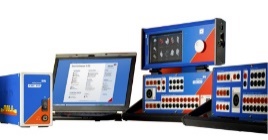 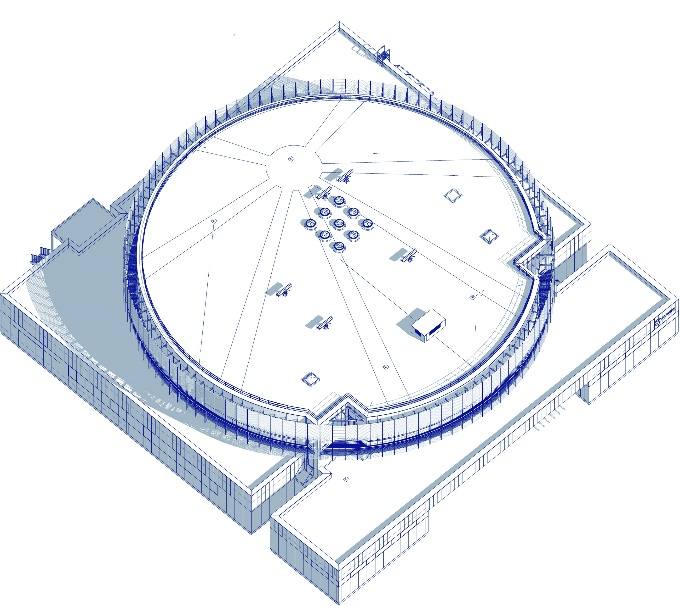 Лаборатория МЭК 61850
10
Интеллектуальная лаборатория. Уникальные особенности
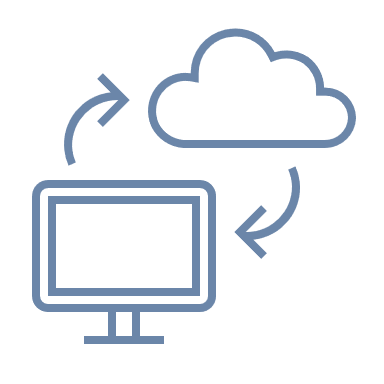 Уникальная в РФ испытательная лаборатория, позволяющая комплексно проводить испытания (ЭМС, информационной безопасности и т.д.)
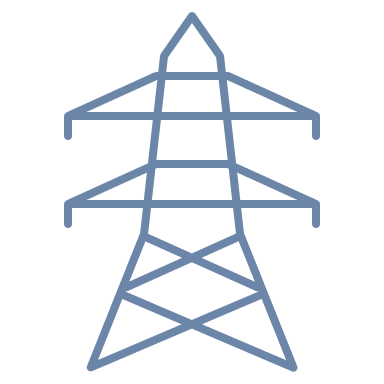 Уникальное для РФ сочетание испытательной сети (полигона) с реальными напряжениями и моделированием в реальном времени
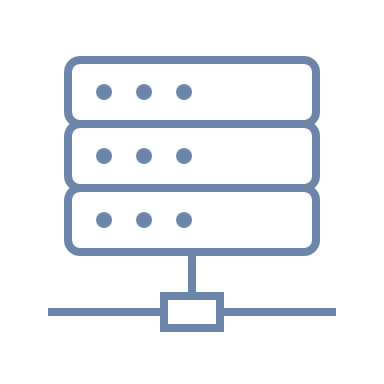 Единственный в РФ четырехквадрантный усилитель большой мощности для связи с реальной электрической сетью
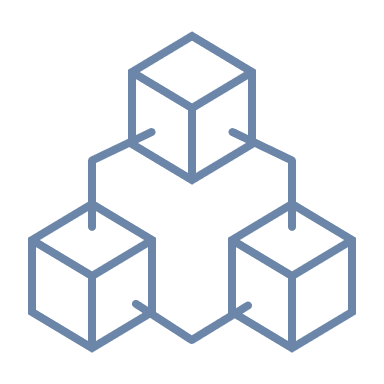 Единственный в РФ комплекс имитации линий электропередач
11
Интеллектуальная лаборатория. Преимущества
Производители оборудования, технологий и программного обеспечения
Российская Федерация
Электросетевой комплекс
Снижение технологической зависимости от импорта
Развитие фундаментальной науки
Развитие востребованных образовательных программ
Повышение надежности электросетевого комплекса
Реализация отраслевых программ импортозамещения
Оптимизация инвестиционных и ремонтных программ
Возможности для оказания новых услуг под новые потребности потребителей
Повышение квалификации работников сетевого комплекса
Проведение исследований, апробации, пилотирования и последующего внедрения технологий
Сокращение затрат: перемещение испытаний с зарубежных на российские площадки
Повышение экспортного потенциала
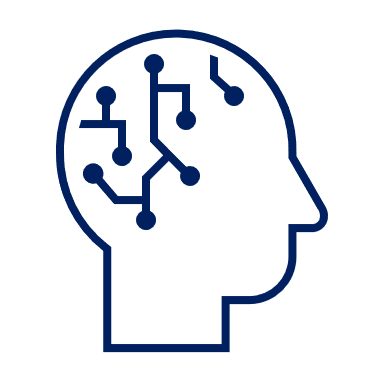 Удовлетворение потребностей
Умный потребитель
12
Спасибо за внимание!